Perspectives des marchés des grains
Ramzy Yelda
Producteurs de grains du Québec
17 décembre 2015 - SPCC de la Mauricie
www.pgq.ca
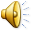 Marché mondial
Le marché mondial
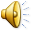 Marché mondial
Quels sont les facteurs qui influencent les marchés mondiaux du maïs et du soya?
Bilans d’offre et de demande aux États-Unis + Brésil et Argentine (soya)
Production: superficies et rendements (+ qualité)
Biocarburants
Ventes à l’exportation
Les « nouveaux » exportateurs – Brésil, Argentine, Ukraine, Russie
Disponibilité de substituts fourragers pour le maïs (blé, orge et autres); disponibilité des autres oléagineux pour le soya
Le sentiment des marchés/les fonds d’investissement
Les importations chinoises de soya
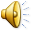 Marché mondial
Échanges mondiaux: Maïs
Exportateurs (2014-2015*)
Importateurs (2014-2015*)
* Estimations
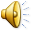 Source: Bilan américain d’offre et de demande mondiales du 9 décembre 2015 - USDA
[Speaker Notes: À modifier lundi]
Marché mondial
*Estimation	** Prévisions
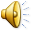 Source: Bilan américain d’offre et de demande mondiales du 9 décembre 2015 - USDA
Marché mondial
Évolution du contrat de décembre 2015 du maïs Novembre 2014 à Décembre 2015
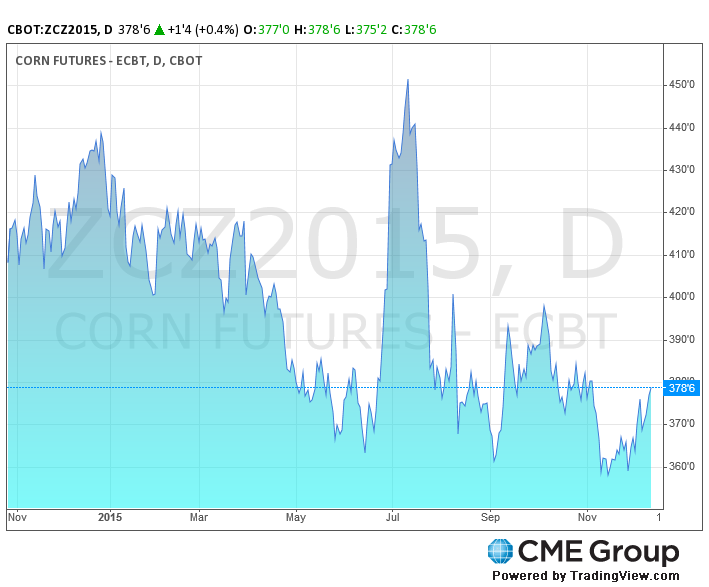 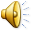 Source: CME GROUP – 10 décembre 2015
Marché mondial
Production d’éthanol aux États-Unis(millions de gallons)
14,34
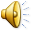 Source: Renewable Fuel Association - RFA
Marché mondial
Production hebdomadaire d’éthanol aux États-Unis (milliers de barils)
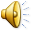 Source: Renewable Fuel Association – 5 décembre 2015
Marché mondial
Inventaires hebdomadaires d’éthanol aux États-Unis(millions de barils)
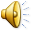 Source: Renewable Fuel Association – 5 décembre 2015
Marché mondial
Échanges mondiaux: Soya
Exportateurs (2014-2015*)
Importateurs (2014-2015*)
* Estimations
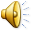 Source: Bilan américain d’offre et de demande mondiales du 9 décembre 2015 - USDA
[Speaker Notes: À modifier lundi]
Marché mondial
La Chine et le soya
* Estimations ** Projections
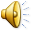 Source: Bilan américain d’offre et de demande mondiales du 9 décembre 2015 - USDA
Marché mondial
*Estimation	** Prévisions
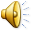 Source: Bilan américain d’offre et de demande mondiales du 9 décembre 2015 - USDA
[Speaker Notes: À modifier lundi]
Marché mondial
Évolution du contrat de janvier 2016 du soyaNovembre 2014 à Décembre 2015
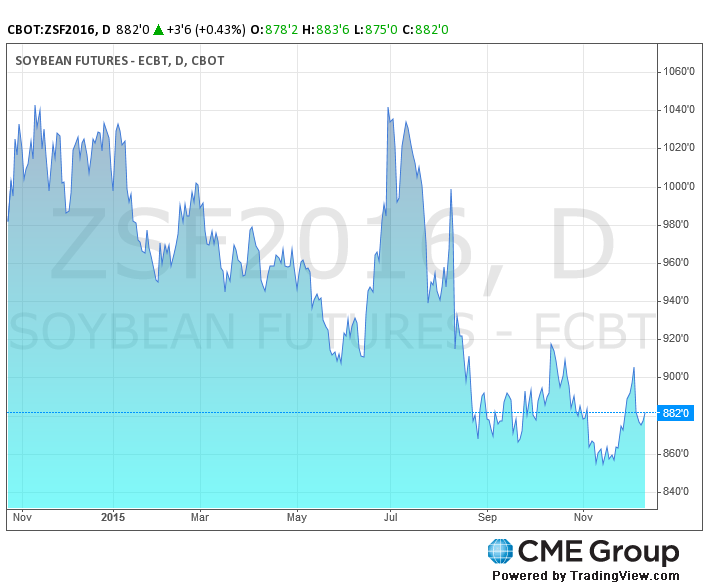 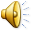 Source: CME GROUP – 10 décembre 2015
Marché mondial
Évolution du contrat de décembre 2015 du bléNovembre 2014 à Décembre 2015
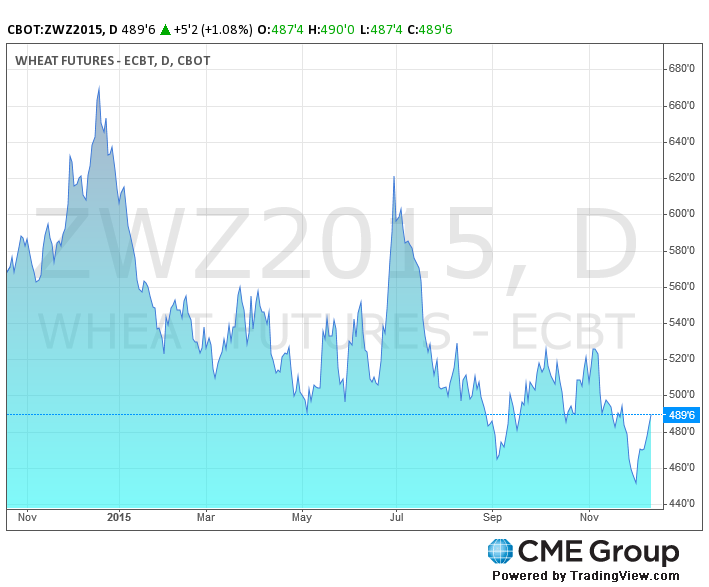 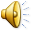 Source: CME GROUP – 10 décembre 2015
Marché mondial
Évolution du contrat de décembre 2015 de l’avoineNovembre 2014 à Décembre 2015
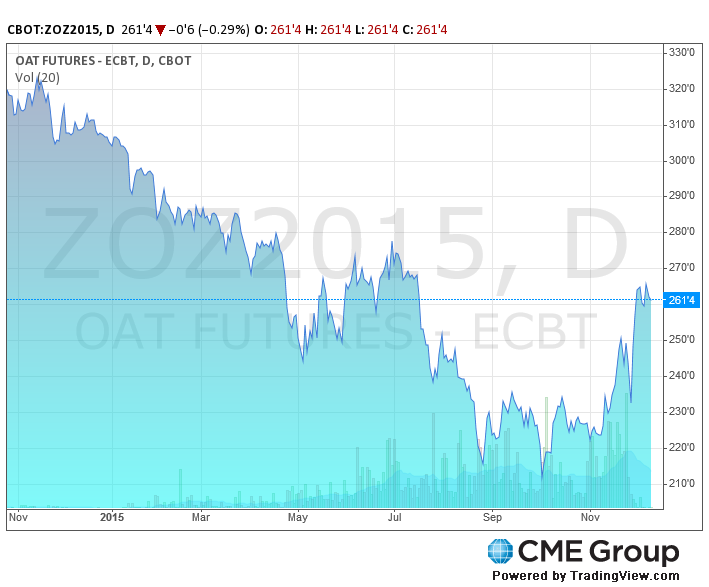 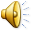 Source: CME GROUP – 10 décembre 2015
Marché mondial
Évolution du taux de change
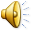 Source: Banque du Canada – 11 décembre 2015
Marché mondial
Données de production au Canada
+ 16 %
+ 5 %
+ 18 %
0 %
+ 15 %
+ 3 %
- 6 %
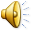 Source: Statistique Canada – Rapport du 4 décembre 2015
[Speaker Notes: Animation automatique sur les variations de la production 2015 vs 2014]
Marché LOCAL
Le marché local
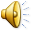 Marché LOCAL
Le marché Québécois des grains (1)
Suit très étroitement les prix nord-américains:
Contrats à terme à Chicago
Taux de change CAD/USD
Les bases locales reflètent la demande régionale, le taux de change et la logistique
Beaucoup d’échanges interprovinciaux; exportations vers les États-Unis et outre-mer
Marché dominé par quelques gros négociants
Élévateurs portuaires du St-Laurent offrent des opportunités d’exportations
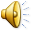 Marché LOCAL
Le marché Québécois des grains (2)
Maïs: principalement utilisé au Québec
Marché animal (meuneries réparties à travers la province)
Usine d’éthanol à Varennes
Exportations vers l’Ontario (usine d’éthanol de Johnstown) et les meuneries du Nord-Est américain
Soya: principalement exporté
Exportations en vrac des ports de Montréal et Sorel
	(soya GM ou non GM)
Par conteneurs pour les soyas non GM à identité préservée 
	(marchés asiatiques)
Blé, orge, avoine: principalement utilisés au Québec pour l’alimentation animale et humaine; exportations limitées.
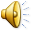 Marché local
Données de production au Québec
+ 3 %
- 5 %
+ 24 %
- 20 %
+ 30 %
+ 11 %
+ 38 %
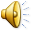 Source: Statistique Canada – Rapport du 4 décembre 2015
[Speaker Notes: Animation automatique sur les variations de la production 2015 vs 2014]
Marché local
* Estimation  ** Prévision
Prix moyen aux producteurs:
⁽¹⁾ : La Financière agricole du Québec
⁽²⁾ : Estimation des Producteurs de grains du Québec
⁽³⁾ : Prévision des Producteurs de grains du Québec
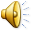 Sources: Statistique Canada – La Financière agricole du Québec – Producteurs de grains du Québec
Marché LOCAL
L’information sur les prix locaux
Prix du grain = Contrat à terme + Base
Contrairement aux États-Unis ou l’Ontario, les bases locales étaient peu ou pas diffusées au Québec
Les producteurs avaient du mal à évaluer la valeur de leur grain dans leur région
Mise en place d’un système de diffusion des bases et prix locaux qui ne remplace pas la Bourse, mais qui la complète
Ces diffusions fournissent aux producteurs de grains une information précise sur les composantes fondamentales du marché local: Bases, prix, quantités, périodes de livraison… à condition de l’utiliser!
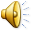 Marché local
Le marché local
Le Quotidien (un portrait de fin de journée - fermetures)
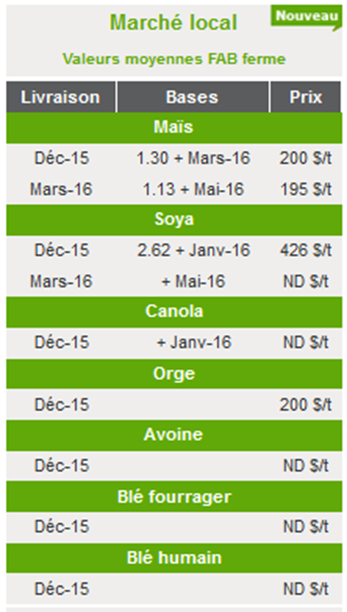 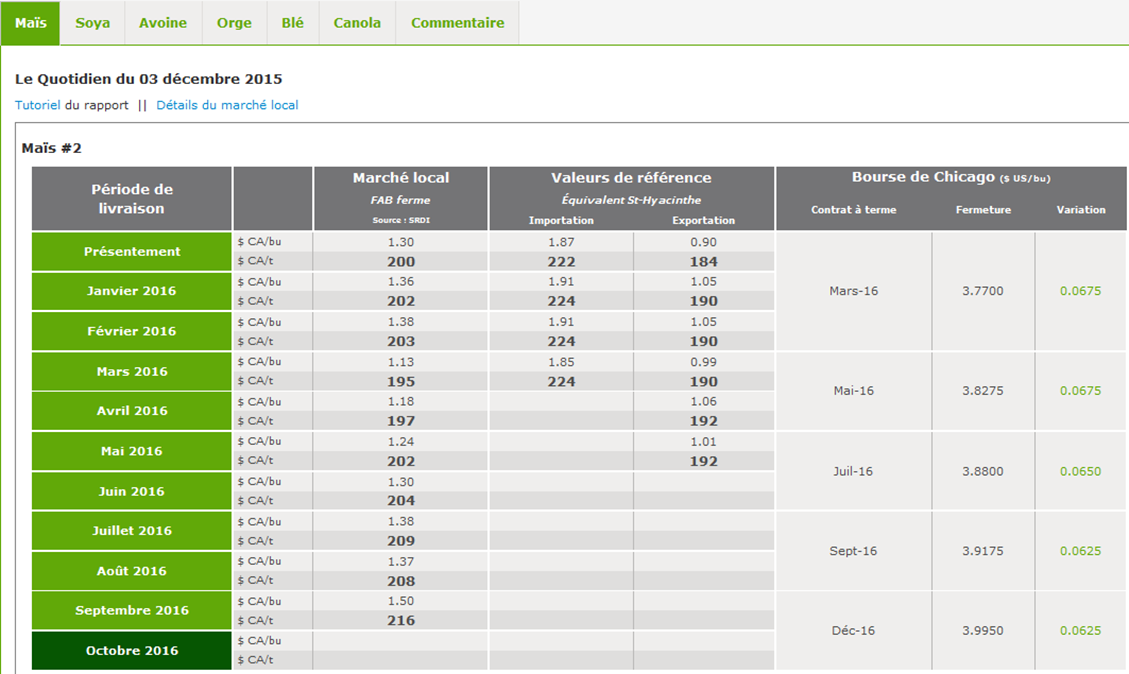 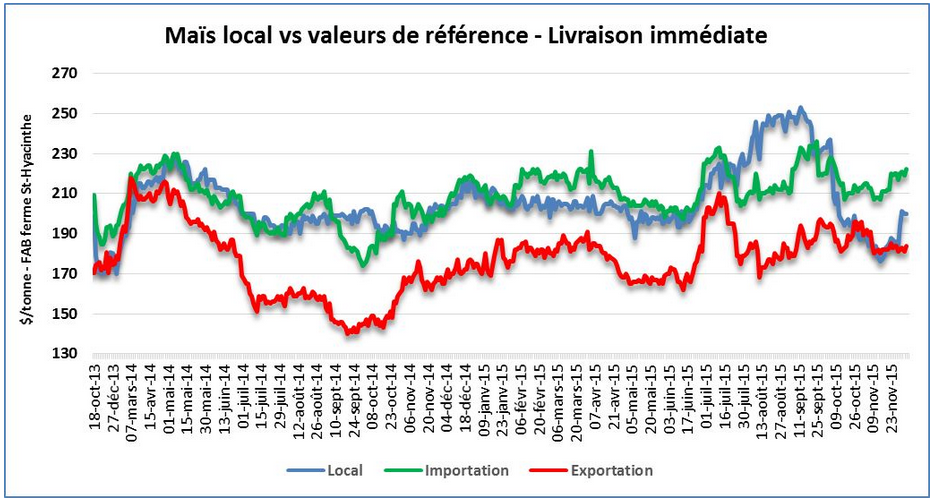 Survol rapide sur la page d’accueil (mises à jour)
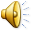 Source: Site Internet des Producteurs de grains du Québec – 3 décembre 2015
Marché local
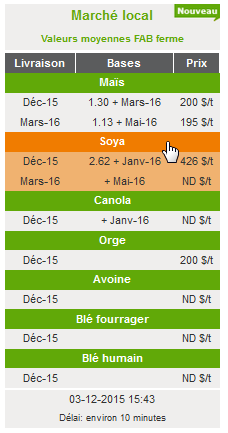 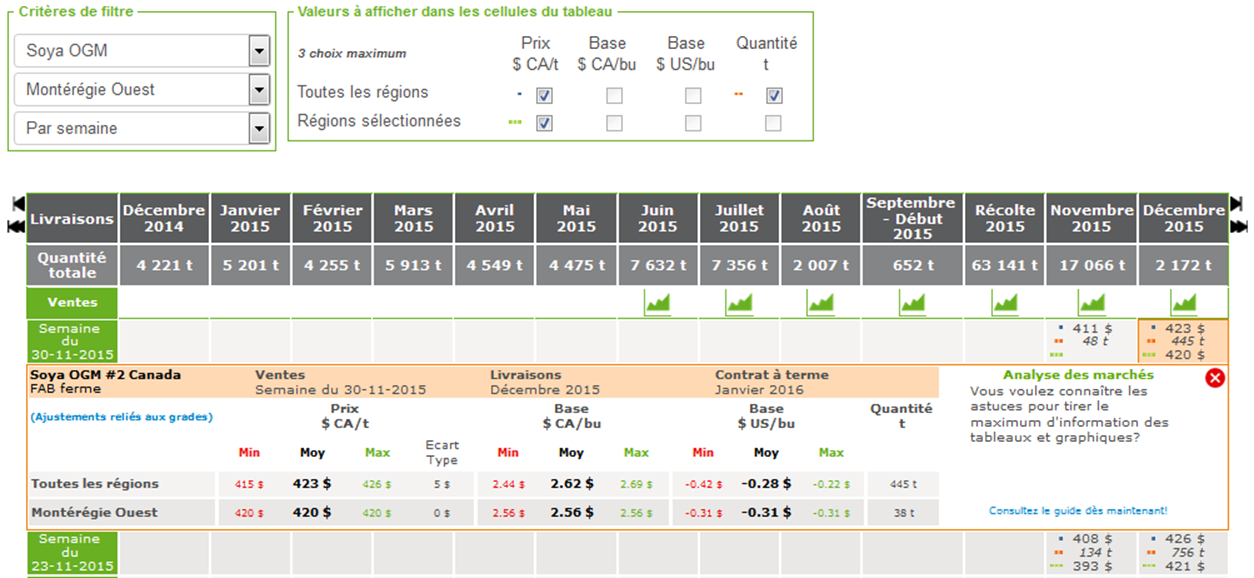 Modifier les critères de votre recherche:
Votre région
Groupement des ventes (jour, semaine, bimensuel ou mensuel)
Valeur (prix, base canadienne, base américaine et quantité) – Jusqu’à trois critères
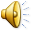 Source: Site Internet des Producteurs de grains du Québec – 3 décembre 2015
Marché local
Prix locaux du maïs $/tonneRécolte 2015
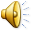 Source: Marché local – SRDI – 10 décembre 2015
Marché local
Bases locales du maïs $ CA / buRécolte 2015
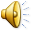 Source: Marché local – SRDI – 10 décembre 2015
Marché local
Bases locales du maïs $ US / buRécolte 2015
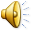 Source: Marché local – SRDI – 10 décembre 2015
[Speaker Notes: Par semaine]
Marché local
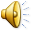 Source: Plan conjoint– 30 novembre 2015
Marché local
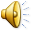 Source: Plan conjoint– 30 novembre 2015
Marché local
Prix locaux du soya $/tonneRécolte 2015
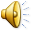 Source: Marché local – SRDI – 10 décembre 2015
Marché local
Bases locales du soya $ CA / buRécolte 2015
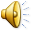 Source: Marché local – SRDI – 10 décembre 2015
Marché local
Bases locales du soya $ US / buRécolte 2015
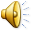 Source: Marché local – SRDI – 10 décembre 2015
Les céréales
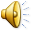 Les céréales
Moyenne de prix locauxVentes au comptant/spot (vendu et livré dans le même mois)
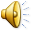 Source: SRDI – 11 décembre 2015
[Speaker Notes: Vendu et livré dans le même mois (ventes spot). Comme on retrouve dans l’Écho-Marché.]
Les céréales
Prix aux producteurs du Québec - IndicationsSelon la date de livraison, sans égard à la date de vente
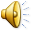 Source: SRDI – 11 décembre 2015
[Speaker Notes: Selon la date de livraison, SANS ÉGARD à la date de vente. Moyennes pondérées. Sur le site: Mise en marché/Service d’information sur les marchés/Portrait du Québec/Prix aux producteurs. Prochaine mise à jour officielle sur notre site: 16 décembre environ.]
Les céréales
Prix aux producteurs du Québec - IndicationsSelon la date de livraison, sans égard à la date de vente
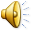 Source: SRDI – 11 décembre 2015
[Speaker Notes: Selon la date de livraison, SANS ÉGARD à la date de vente. Moyennes pondérées. Sur le site: Mise en marché/Service d’information sur les marchés/Portrait du Québec/Prix aux producteurs. Prochaine mise à jour sur notre site: 16 décembre environ.]
Les céréales
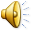 Source: Plan conjoint– 30 novembre 2015
Les céréales
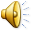 Source: Plan conjoint– 30 novembre 2015
Les céréales
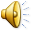 Source: Plan conjoint– 30 novembre 2015
Les céréales
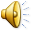 Source: Plan conjoint– 30 novembre 2015
Les céréales
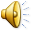 Source: Plan conjoint– 30 novembre 2015
Tendances des prix
Tendances des prix à court terme - International
Récoltes records en Amérique du Sud
Production record de blé tendre en France (bonne qualité); baisse de la production européenne de maïs 
Baisse de la production de céréales en mer Noire par rapport à 2014 mais bon niveau quand même 
Récoltes canadiennes meilleures que prévu
États-Unis:	Très bonne production de maïs (> à 2014)
		Production record de soya
		Stocks de maïs et de soya en hausse
		Rythme lent des exportations
Bref, un portrait baissier
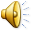 Tendances des prix
Tendances des prix à court terme - Québec
Rendements record du maïs (10,3 t/ha) et du soya (3,2 t/ha)
Production : 3,76 Mt de maïs et 1 Mt de soya (record)
Avec une demande annuelle de 3,2-3,3 Mt, on a un net surplus de maïs           pression négative sur les bases locales
Autres facteurs qui vont influencer les bases du maïs:
Exportations nord-est des ÉU + outre-mer
Taux de change
Rythme de ventes des producteurs + écoulements
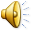 À surveiller…
À surveiller au cours des 3 prochains mois
La progression des récoltes de maïs et de soya au Brésil et en Argentine (météo incertaine au Brésil)
Les taxes sur les exportations de grains en Argentine et les exportations de grains argentins
Les céréales d’automne en Ukraine (semis médiocres?)
Le rythme des ventes de grains des producteurs 
Le rythme des exportations américaines (maïs, soya, blé)
Le prix du pétrole et le dollar canadien
La Chine (importations de soya + situation économique)
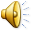 LE SERVICE D’INFORMATION SUR LES MARCHÉS - SIM
www.pgq.ca
Rapport quotidien
Statistiques
L’Écho-Marché, L’Hebdo, les tendances, etc.
Articles ponctuels dans la TCN et la revue Grandes Cultures
Page Facebook  (https://www.facebook.com/SIMPGQ/)
Étienne Lafrance (poste 8412); Ramzy Yelda (poste 8116)
Le rapport quotidien est accessible par:
Internet
Courriel
Fax (frais)
Téléphone :  1-800-361-1345
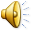 Merci de votre attention!
Ramzy Yelda
Producteurs de grains du Québec
17 décembre 2015 - SPCC de la Mauricie
www.pgq.ca